Mrs. Veneziale
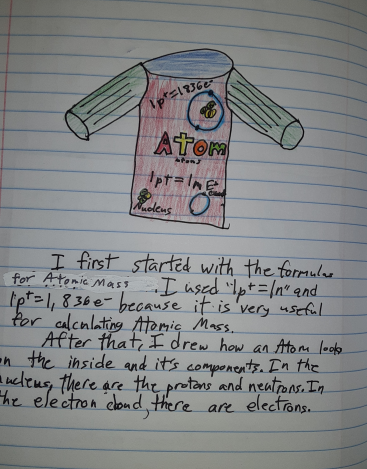 7th Science & 7th grade Team Lead
Email: avenezia@houstonisd.org
https://sites.google.com/houstonisd.org/rogers7
ISN- Interactive Student notebook
Building our own textbook
Assessment Grade
Brain based learning strategies
Students take control of their own learning
Students may use on Quizzes & test 
	if Left ISN are completed
Need to keep for 8th grade STAAR
Supplies:
Composition Notebook
Scissors
Glue
Colored Pencils/markers
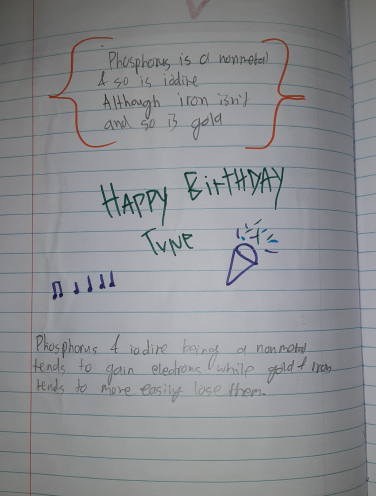 Scope & SequenceAccelerated Track
1st cycle-  Chemistry
2nd cycle- Cells
3rd cycle -  Cell cycle & Genetics
4th -6th cycle- Human Body Systems
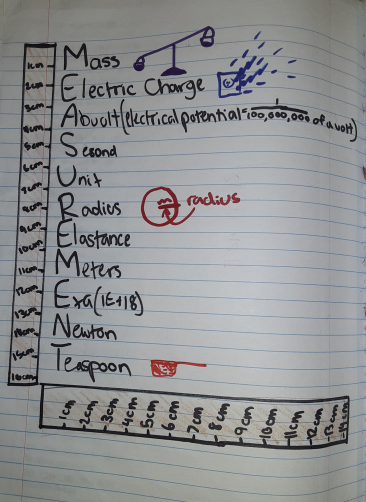 Majority classwork will go into ISN
Majority Graded Assignment will be on Canvas
Project based Assessment
Quizzes at end of each Topic
Test or Project based assessment at end of each Unit.
Students can use ISN on Quizzes or Tests when Left sided is completed

Boom Cards- Until due date- May Redo without penalty 

Canvas will be used for Announcements about upcoming projects, Quizzes & tests
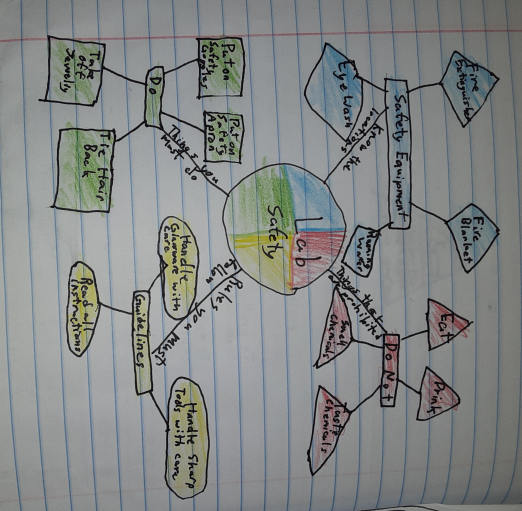 ISN- Interactive Student Notebook Examples
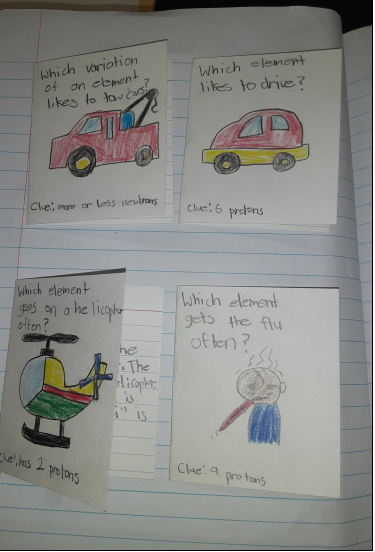 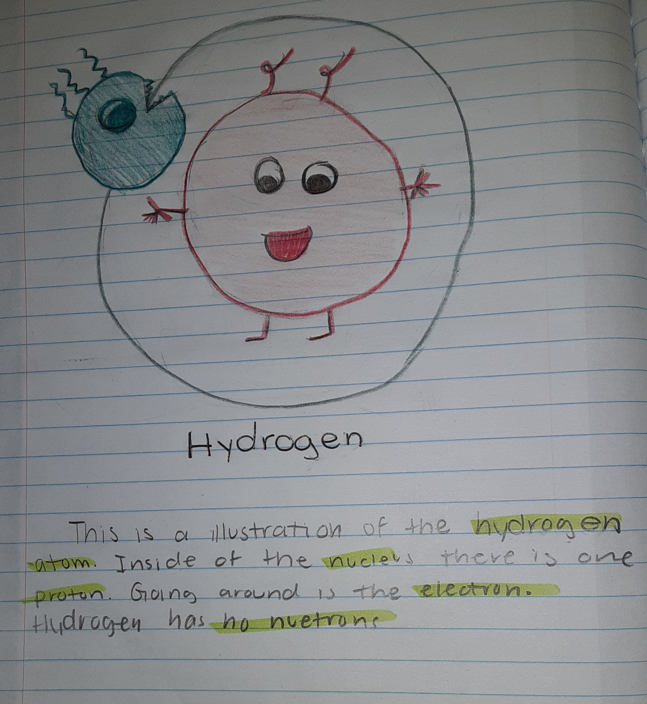 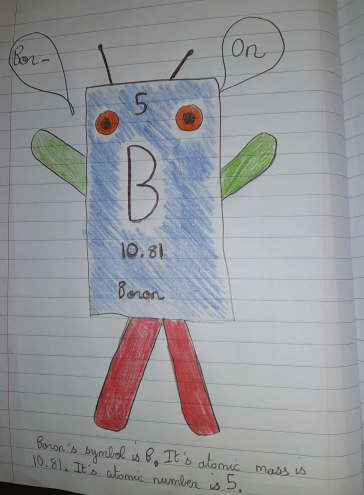